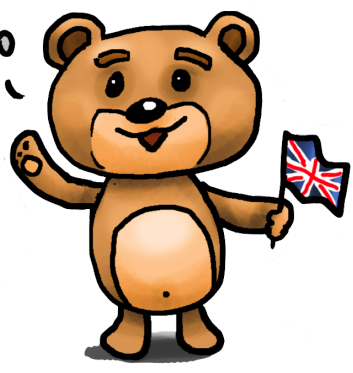 reading
a
t
s
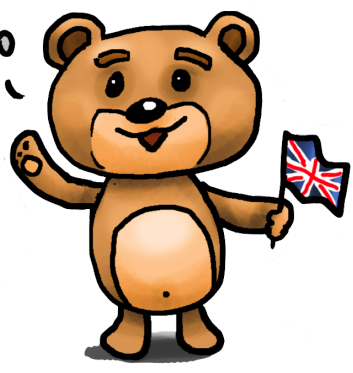 p
l
a
t
at
s
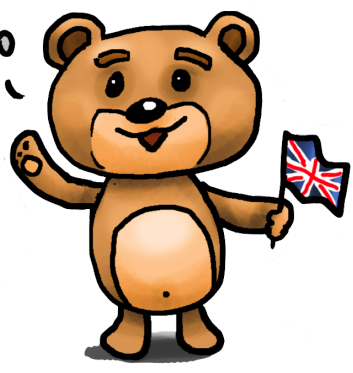 at
p
at
l
a
l
al
s
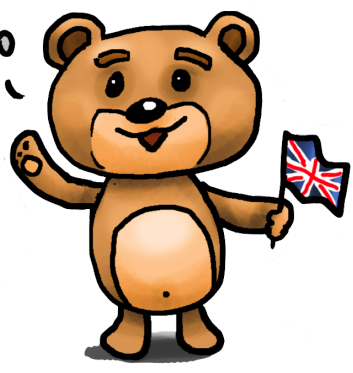 al
p
al
t
a
s
as
l
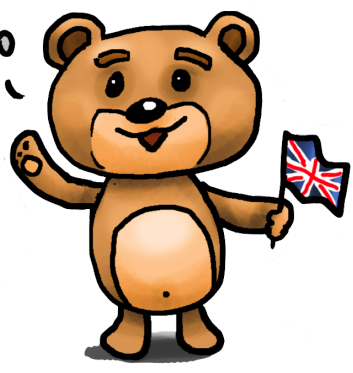 as
p
as
t
a
p
ap
s
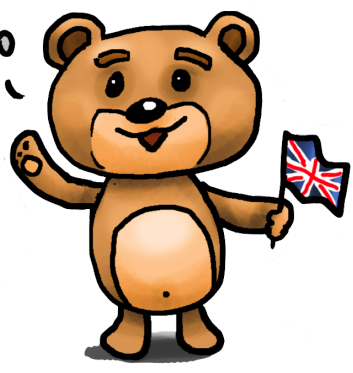 ap
l
ap
t
at     sat    pat    lat
al      sal    pal    tal
as     las    pas    tas
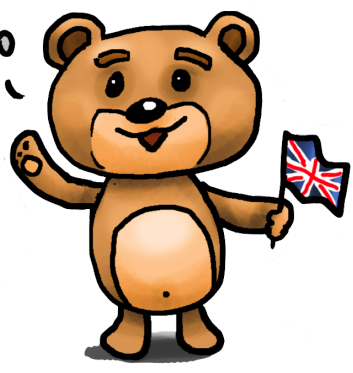 ap     sap    lap    tap
o
t
s
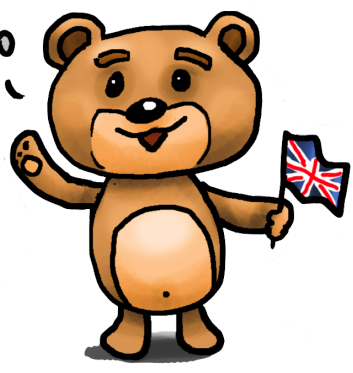 p
l
o
t
ot
s
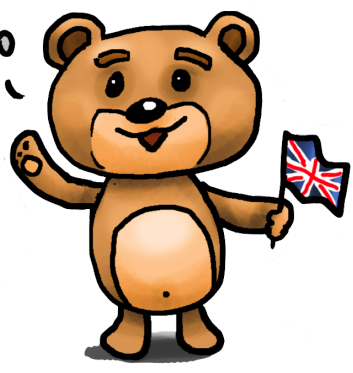 ot
p
ot
l
o
l
ol
s
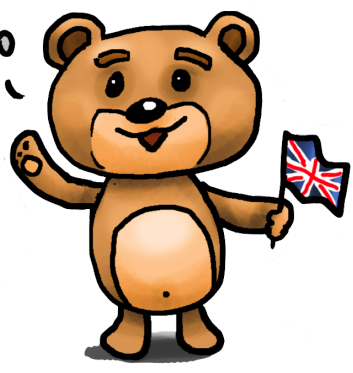 ol
p
ol
t
o
s
os
l
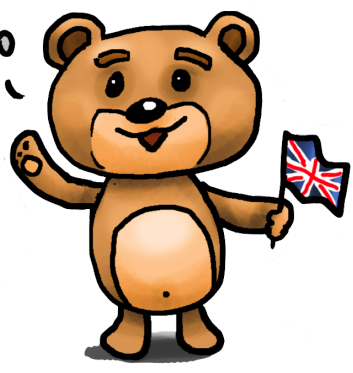 os
p
os
t
o
p
op
s
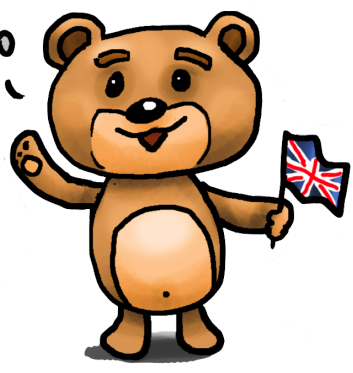 op
l
op
t
ot     sot    pot    lot
ol      sol    pol    tol
os     los    pos    tos
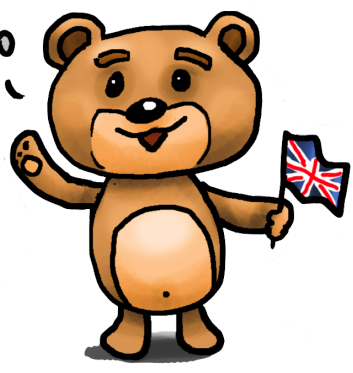 op     sop    lop     top